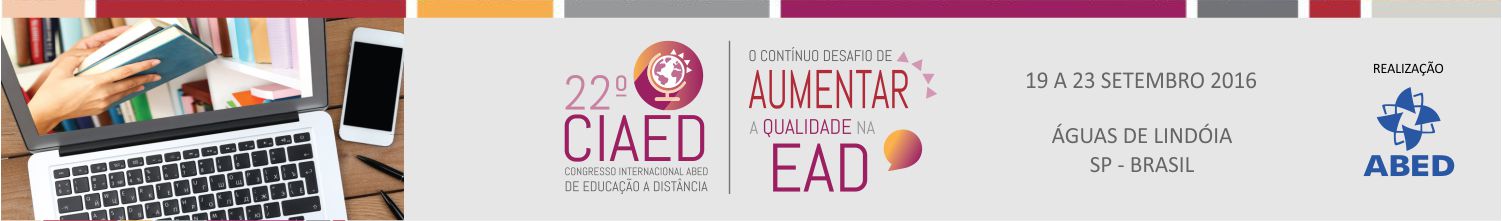 Mesa: Tutoria e Gestão de Sala de Aula na EaD: tramas e dramas.
 
Representação do tutor em EaD: “porta-voz” do professor?
 
Professora Doutora Nara Sgarbi –UNIGRAN – Dourados-MS
sgarbi@unigran.br 
 
 
Objetivo: refletir sobre o(s) papel(is)que o tutor  assume na Educação a Distância  e sua  “identidade” docente .
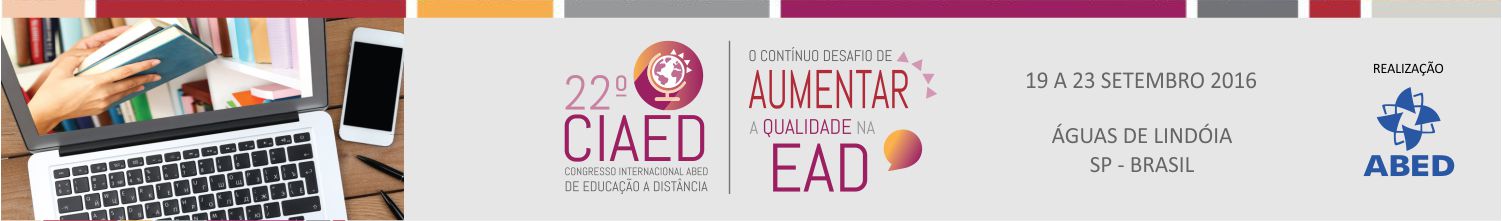 Hoje a EaD  integra  diversas mídias (texto, áudio, imagem, vídeo) em uma única plataforma de comunicação, ASSIM há maior possibilidade de interação entre os agentes que participam do processo educacional , mas como ela se dá,de que forma?????

PARA PENSARMOS:

O aumento da oferta de cursos a distância, tem levado profissionais a assumirem a  função de tutor. Muitos ealizam essa tarefa sem preparo pedagógico  específico para a EAD, atuando apenas como “estimulador” (no sentido de estimular  leituras, debates, trabalhos colaborativos e o cumprimento do prazo de entrega de trabalhos) e “informante”.
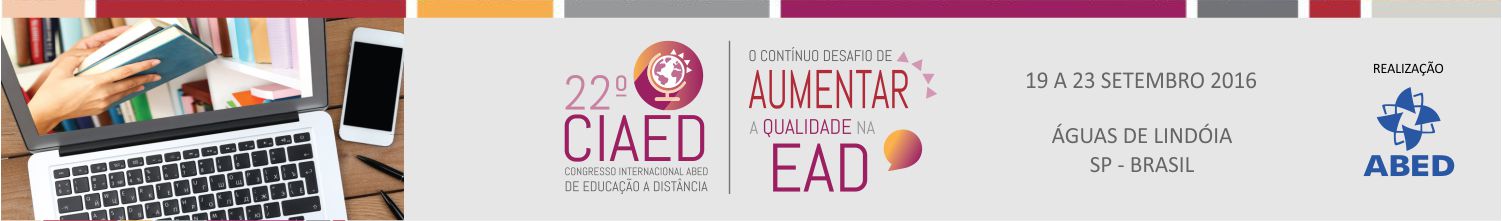 E o tutor nesse contexto?
Tutor: personagem pouco investigado, a quem são atribuídas tarefas diversas e imprecisas, o que o torna, em muitas situações, um mero “porta-voz” de professores
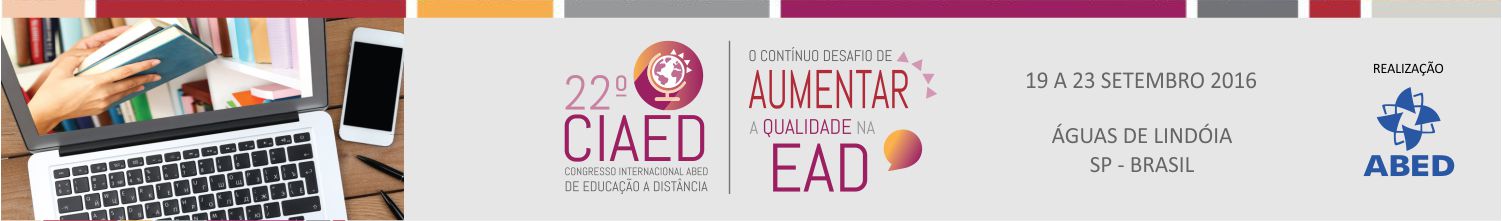 ENTAO...
 
a palavra tutor, atualmente,  na EAD ,está sendo designada ao docente que interage com o estudante virtualmente e que, por sua origem, é dicotomizada em :ser professor ou não ser professor????
 
...mas o  tutor pode ser inserido na categoria de docente?
 
“ o papel do tutor extrapola os limites conceituais, impostos na sua nomenclatura, já que ele, em sua missão precípua, é educador como os demais envolvidos no processo” (GONZALEZ, 2005, p. 80)
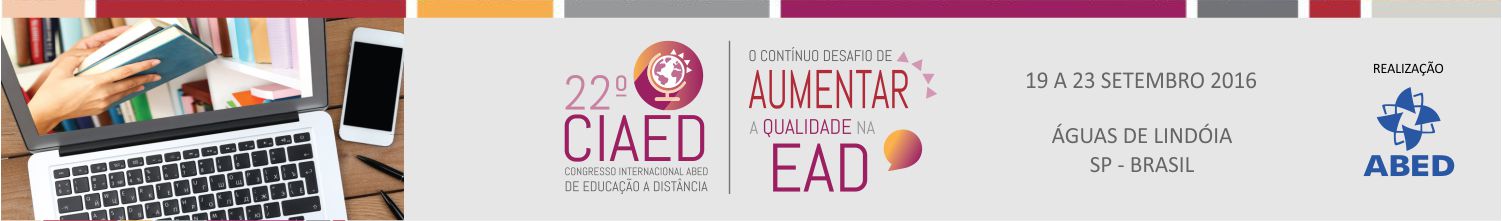 vejamos:
Pimenta(1994, p.83) afirma que a atividade educativa é “uma forma de trabalho, uma atividade técnica, produtiva, socialmente útil e transformadora, que promove o homem como ser social”. 
O papel do professor ultrapassa a visão de transmissor de informações para assumir a de mediador do conhecimento.
Para Vygotsky (1987) é a aprendizagem que embasa o desenvolvimento humano e não o contrário: professor mediador .
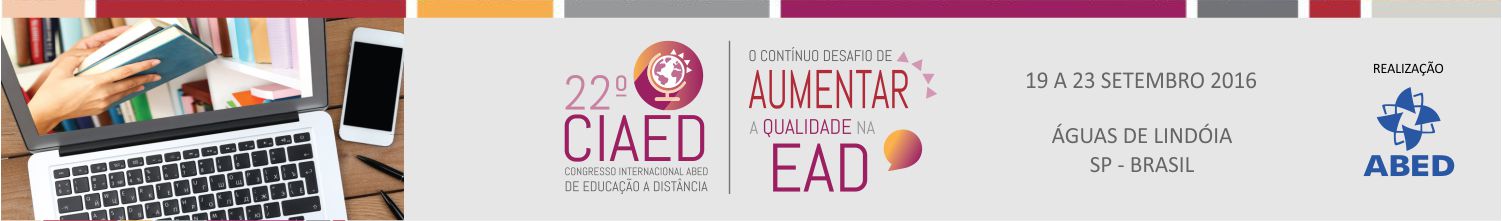 O que temos:
O tutor exerce a função docente nos cursos de EaD,porque ,nesse contexto,o docente, como mediador pedagógico, deve possuir habilidades que estão presentes na tutoria.
 
Já começamos a delinear uma possível resposta à pergunta: tutor em EaD: “porta-voz” do professor?
Os cursos de formação de professores devem, portanto, considerar que os futuros professores precisam estar preparados para lidar com situações de mediação pedagógica, tanto no ensino presencial como a distância.
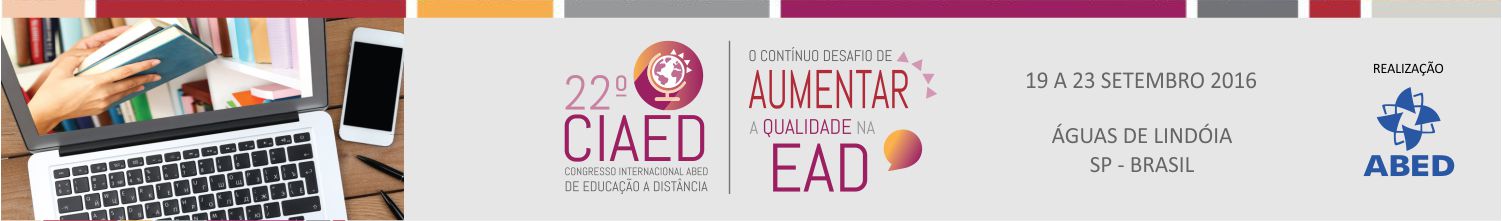 Dessa forma :
 
A tutoria é inerente à função de educar realizada por cada professor, o tutor realiza inúmeras atividades próprias da docência; ele deve ser capaz de desenvolver atividades conjuntas com os alunos e outros professores objetivando favorecer a  aprendizagem desses alunos; 
 
Deve ter o domínio do conteúdo; mediação pedagógica dos conteúdos, bem como a seleção de materiais e planejamento e de atividades, dentre outras. 
 
O tutor contribui para desenvolvimento integrado do indivíduo, em seus diferentes campos: pessoal, acadêmico, profissional.
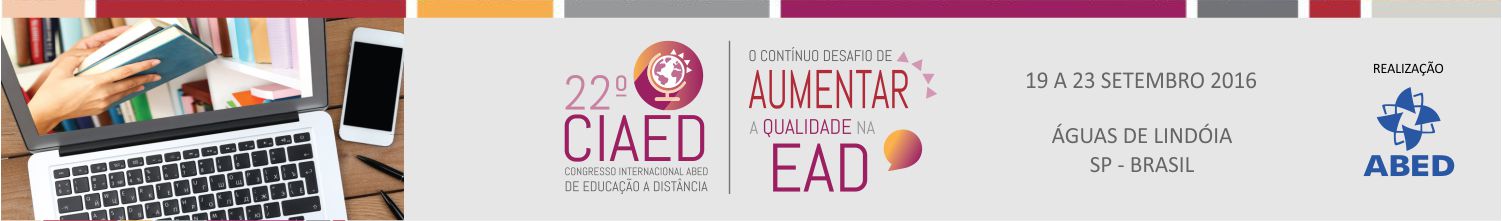 Por isso, é uma função do ensino à distância que não se restringe apenas à transmissão de conhecimentos, exercer a função de tutoria de um curso a distância requer características que estão além do domínio dos conteúdos e dos meios técnicos, implicando aportes pedagógicos específicos da função docente.
 
Assim ele não apenas fala em nome de outro !!!!!!!!
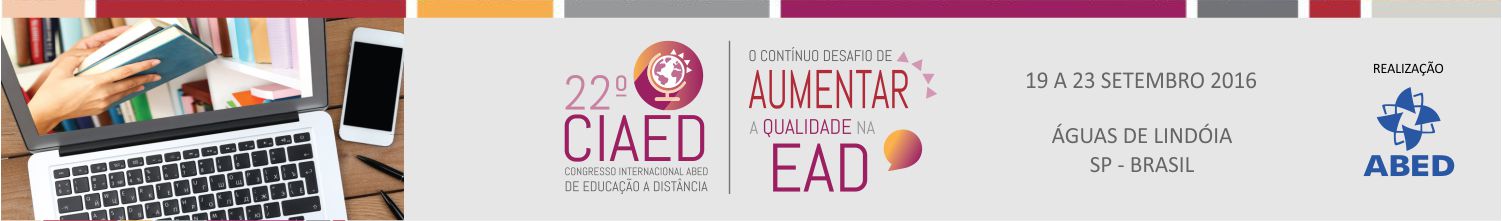 Referências
ALMEIDA, Maria Elizabeth Bianconcini de. Incorporação da tecnologia de informação na escola: vencendo desafios, articulando saberes, tecendo rede. In. MORAES, Maria Cândida (org.). Educação a distância: fundamentos e práticas. São Paulo: UNICAMP/NIED, 2002.
 
LITTO, Frederic; FORMIGA, Marcos. São Paulo, Pearson, 2009 .BRASIL. Referenciais de Qualidade para Educação Superior a Distância. Brasília, 2007. Disponível em http://portal.mec.gov.br/
 
FERREIRA, Aurélio Buarque de Holanda, Mini Aurélio Século XXI: o minidicionário da língua portuguesa. Rio de Janeiro: Nova Fronteira, 2001.
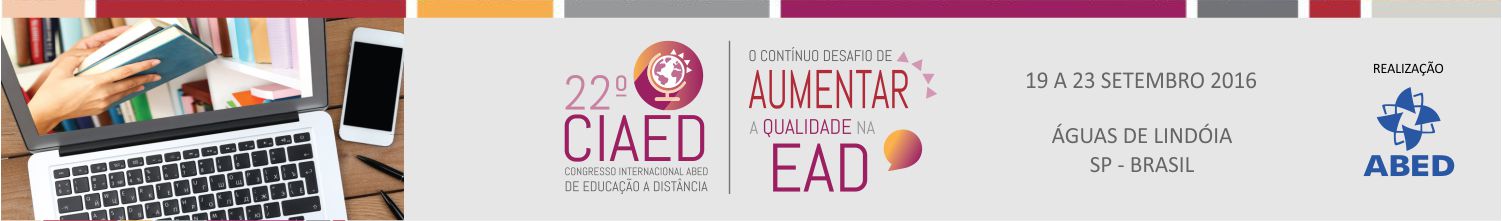 FORTALEZA, Projeto Politico Pedagógico do Curso de Licenciatura em Pedagogia na Modalidade a Distancia. UECE, 2008.
 
GONZALEZ, Mathias. Fundamentos da tutoria em Educação a Distância. São Paulo: Editora Avercamp, 2005.
 
MATTAR, João. Tutoria e interação em educação a distância. São Paulo: Cencage Learning, 2012. (Série Educação e Tecnologia).
 
PIMENTA, Selma Garrido. O estágio na formação de professores: unidade teoria e prática? São Paulo: Cortez, 1994.
 
VYGOTSKY, Lev. S. Pensamento e linguagem. São Paulo: Martins Fontes, 1987.
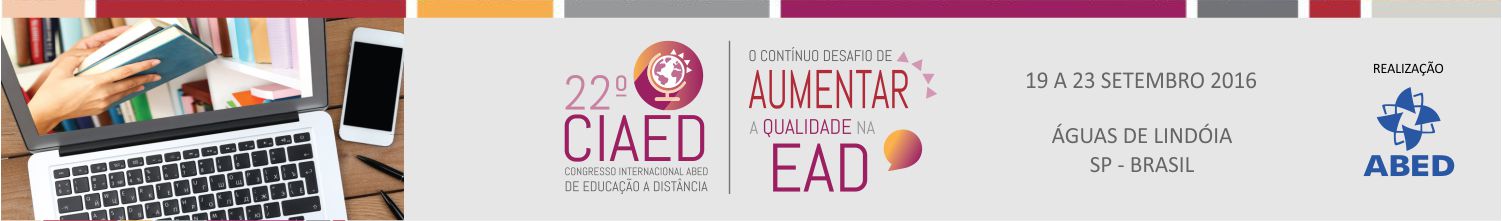